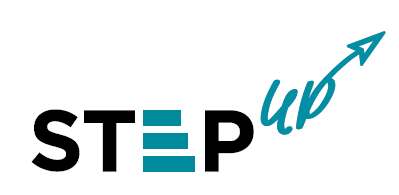 Erasmus+ Capacity Building in Higher Education
Strengthening innovative social
entrepreneurship practices for disruptive business settings in Thailand and Myanmar
Projectref.: 609711-EPP-1-2019-1-AT-EPPKA2-CBHE-JP 
Duration: 36 Months (15/01/2020-14/01/2023)
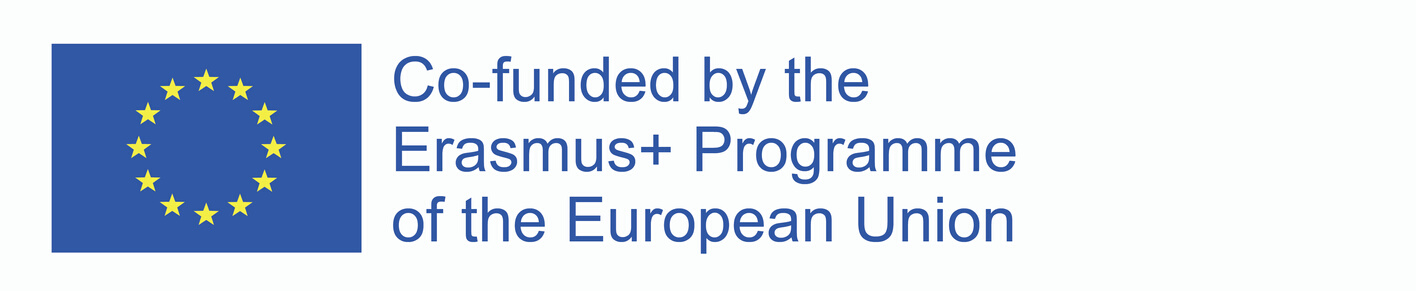 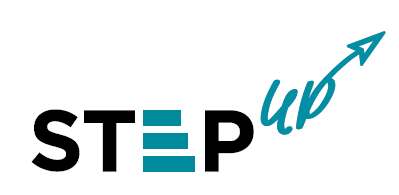 02
[Speaker Notes: Co znajduje się w tym szkoleniu]
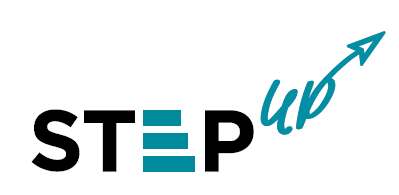 03
[Speaker Notes: Co znajduje się w tym szkoleniu]
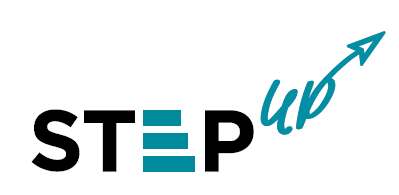 04
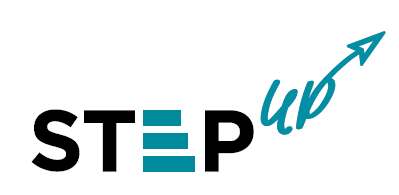 05